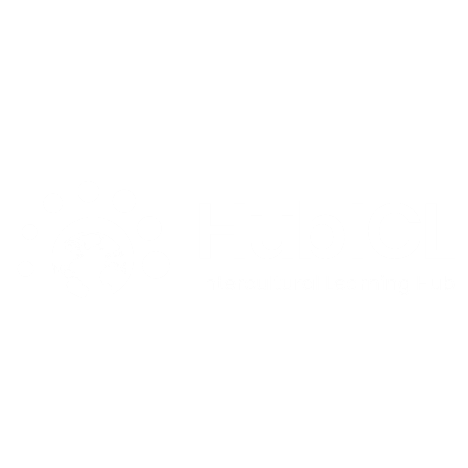 Language Constructs Enemies
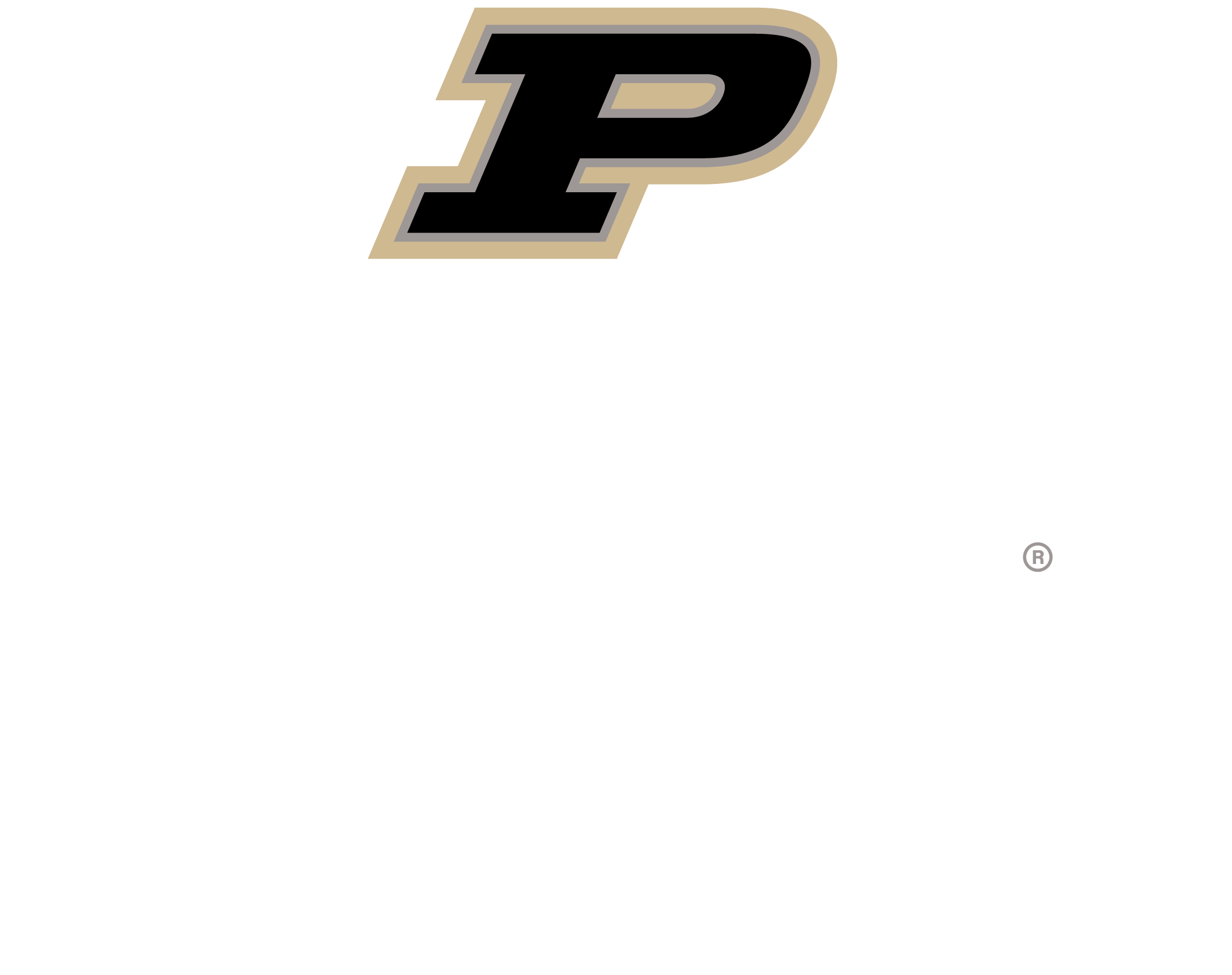 Activity created by Dr. Aletha Stahl, CILMAR
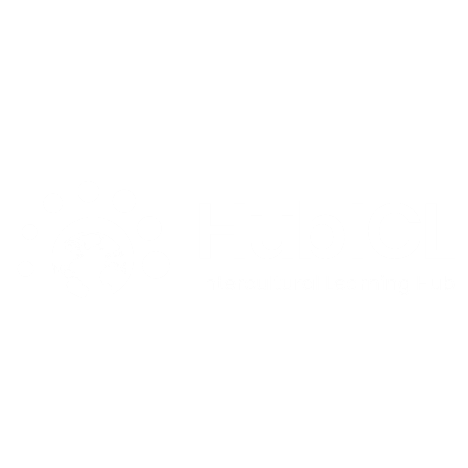 Language constructs enemies
Article discussion:

What happened with this article?
How did you feel reading it?
If this was your source of information about the United States, how would you feel toward US Americans?
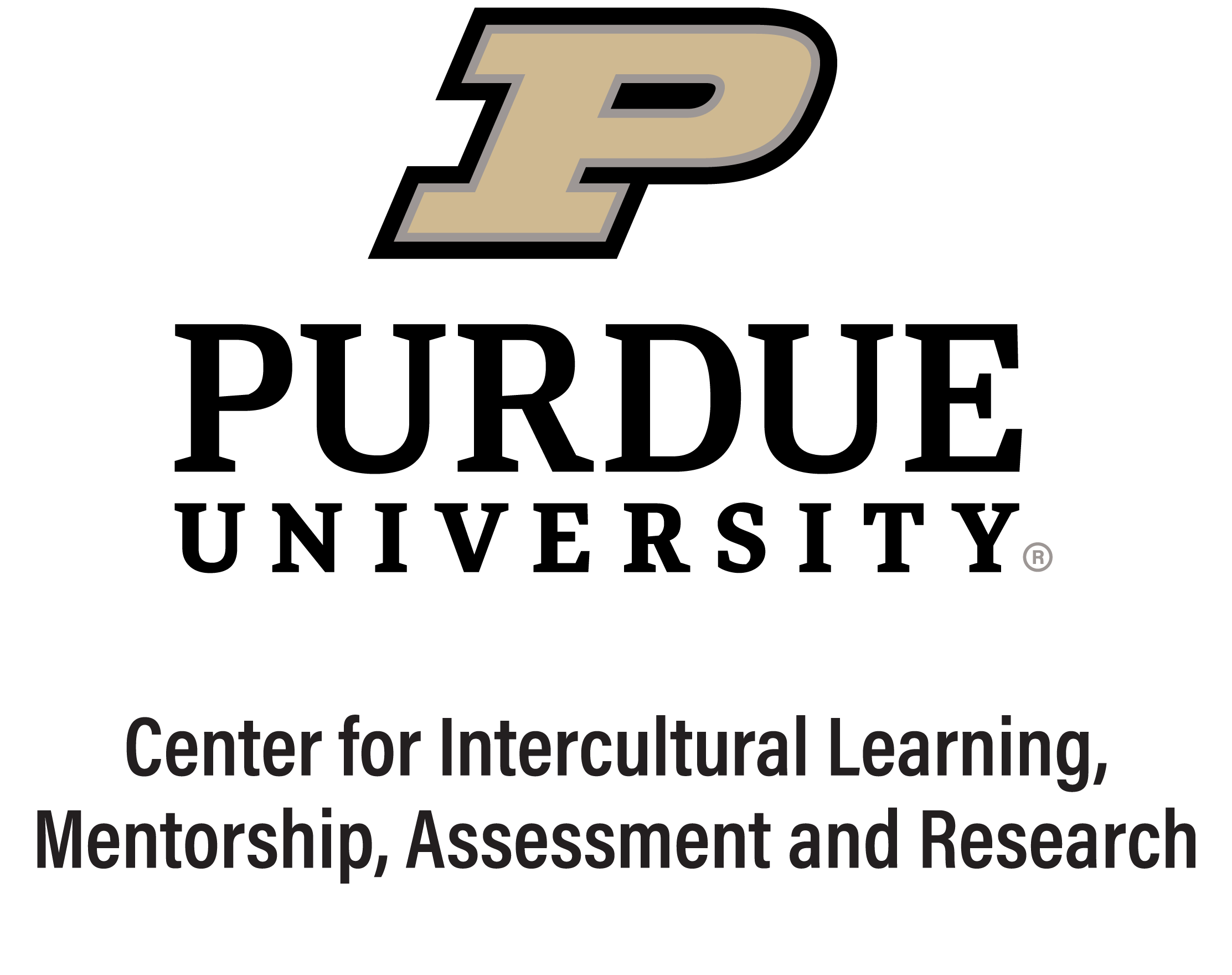 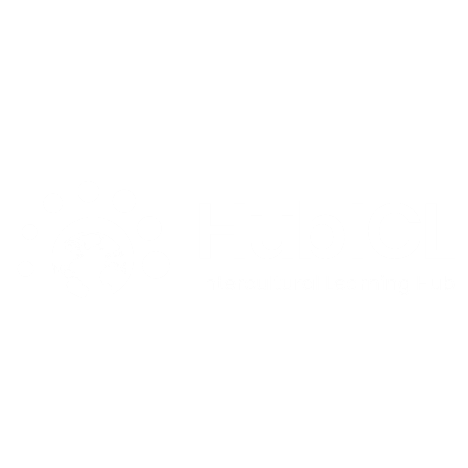 Language constructs enemies
Close Reading:

Get into small groups or pairs. Each group/pair will be assigned 1-2 paragraphs from the article and do the following:
Highlight words and expressions that have negative connotations.
Explain what those connotations are and the feelings/attitudes associated with them.
Rewrite at least one sentence or phrase to create a more positive tone.
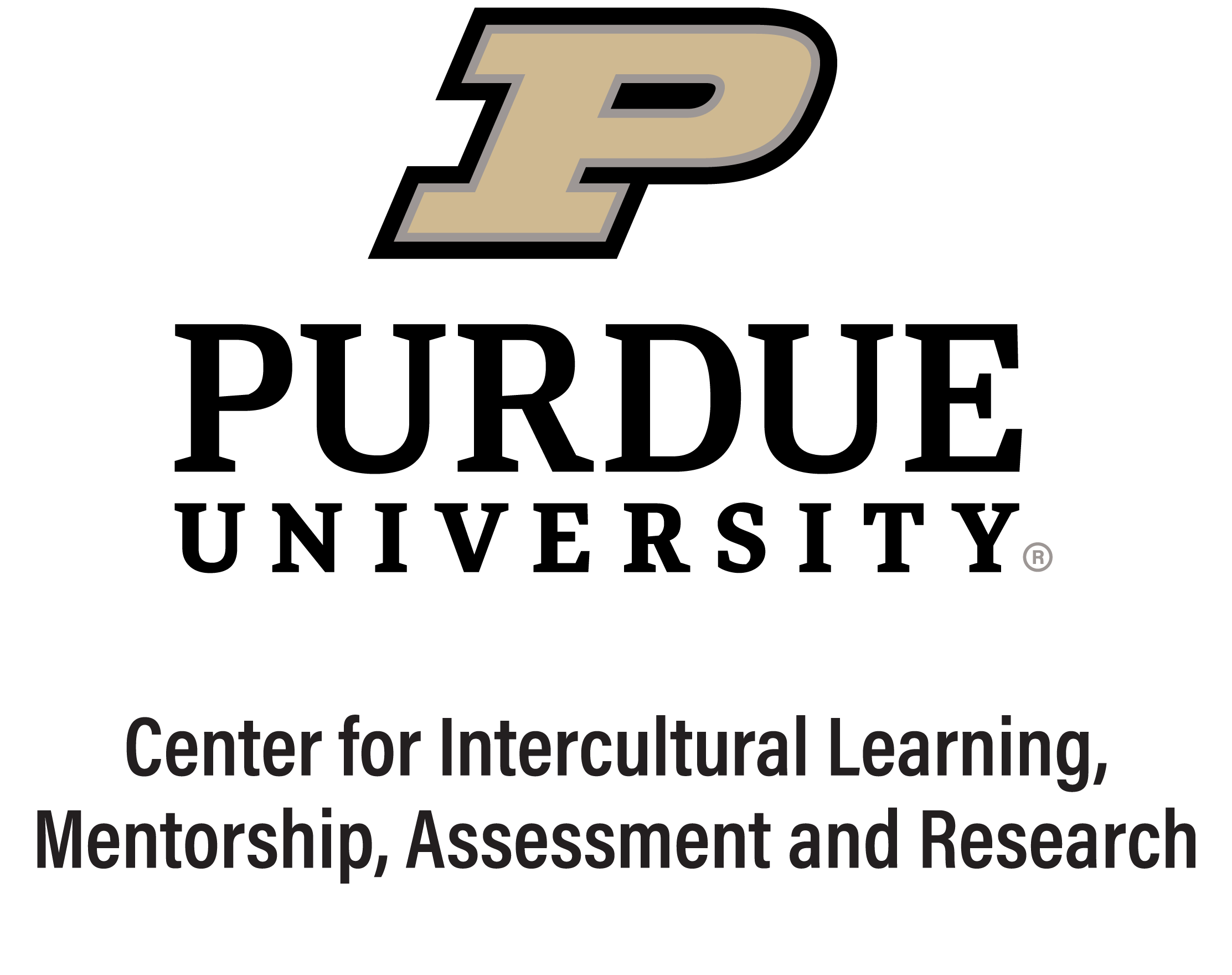 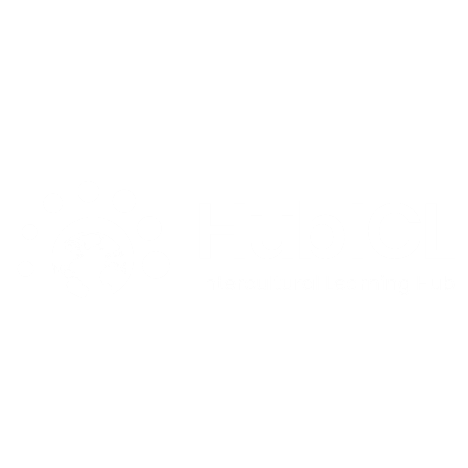 Language constructs enemies
Close Reading Debrief:

What are some of the words or expressions you highlighted and their effect?
What are some of your rewrites?
Why did you choose to rewrite those particular sentences/phrases?
How did it feel to do a rewrite?
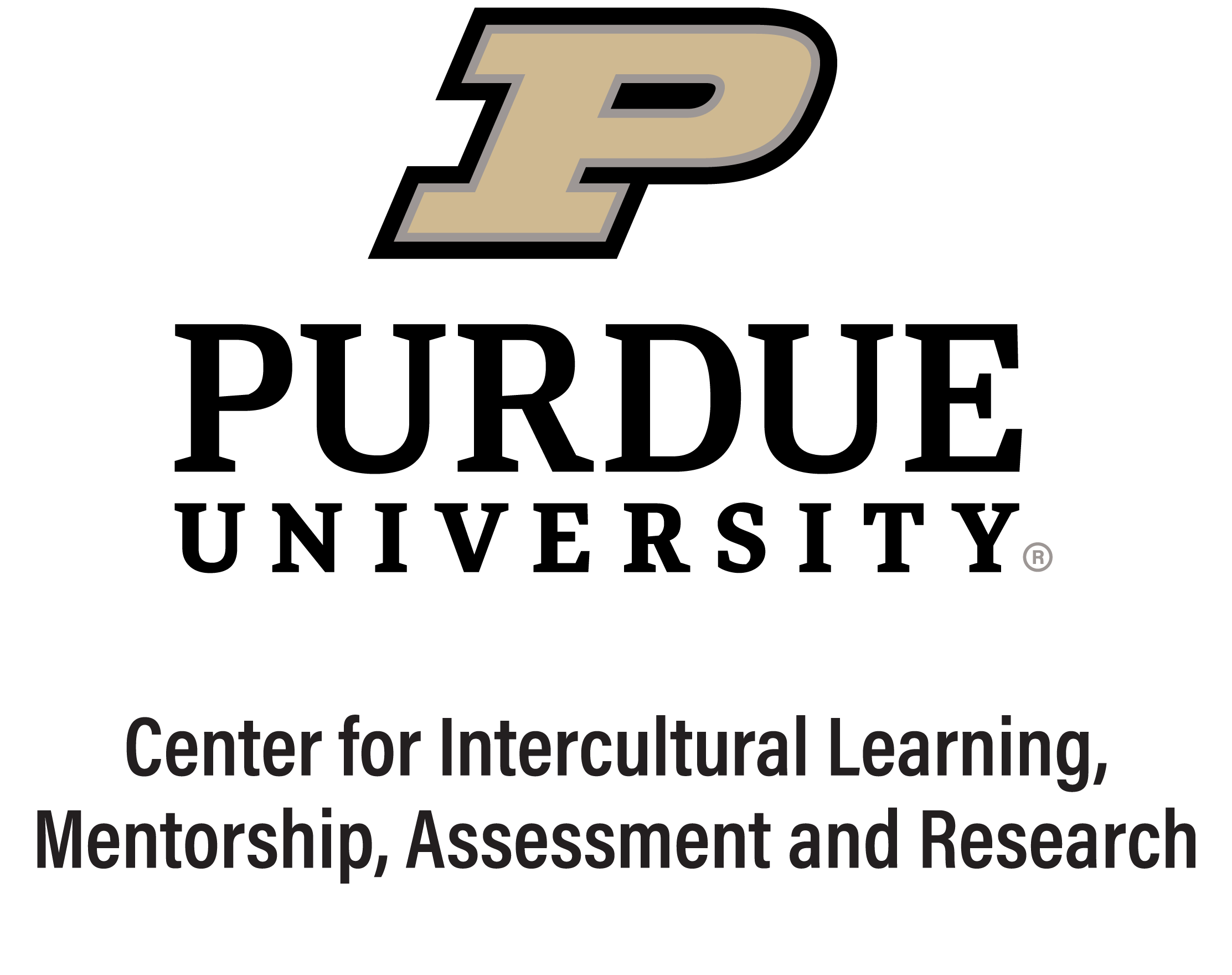 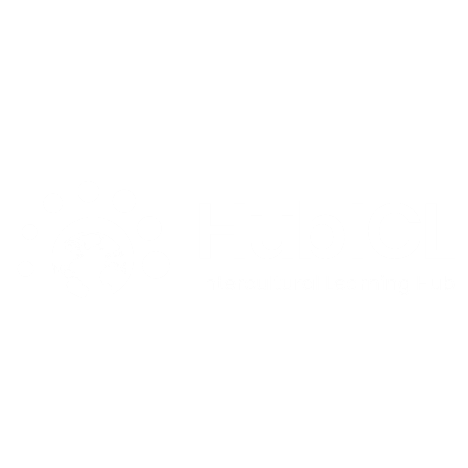 Language constructs enemies
Research Activity:

Get back into your small groups or pairs. 
Research a current mainstream news source (for example, The New York Times, CNN, The Guardian, etc.) for concrete examples of how language constructs negatives views of groups of people.
Record the examples that you find and be ready to discuss them.
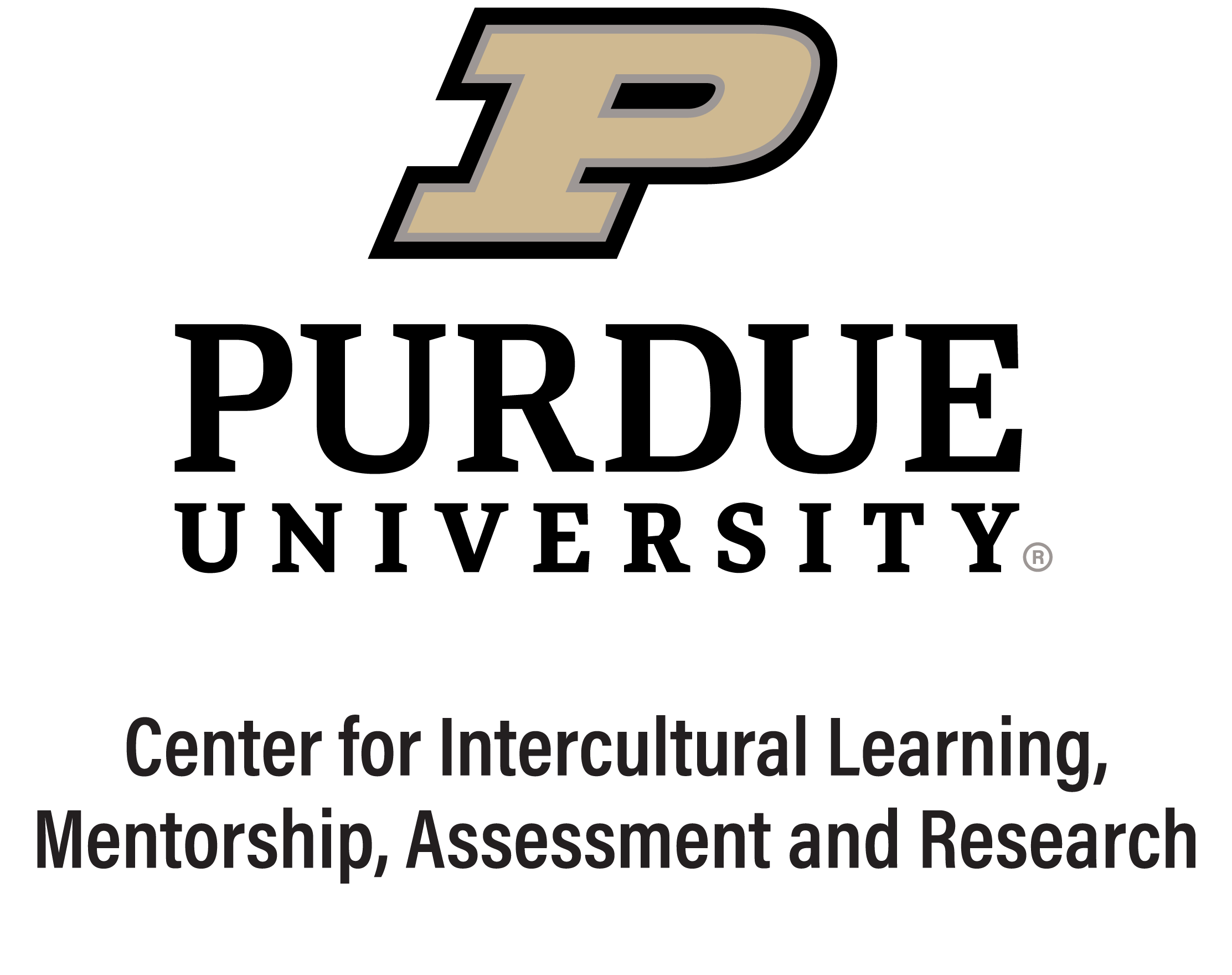 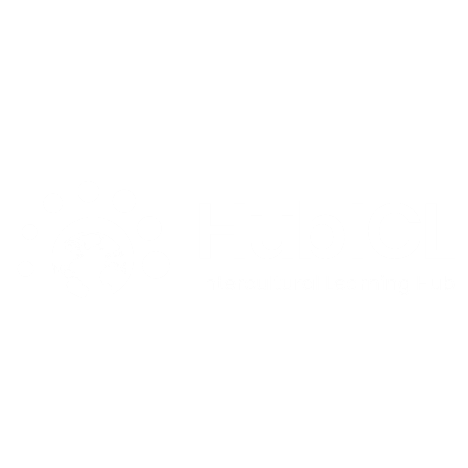 Language constructs enemies
Research Activity Debrief:

What examples did you find?
Before doing this activity, how would you have felt about the group of people depicted in the article? How do you feel about them now?
What did you learn after doing this activity?
How will you apply what you learned?
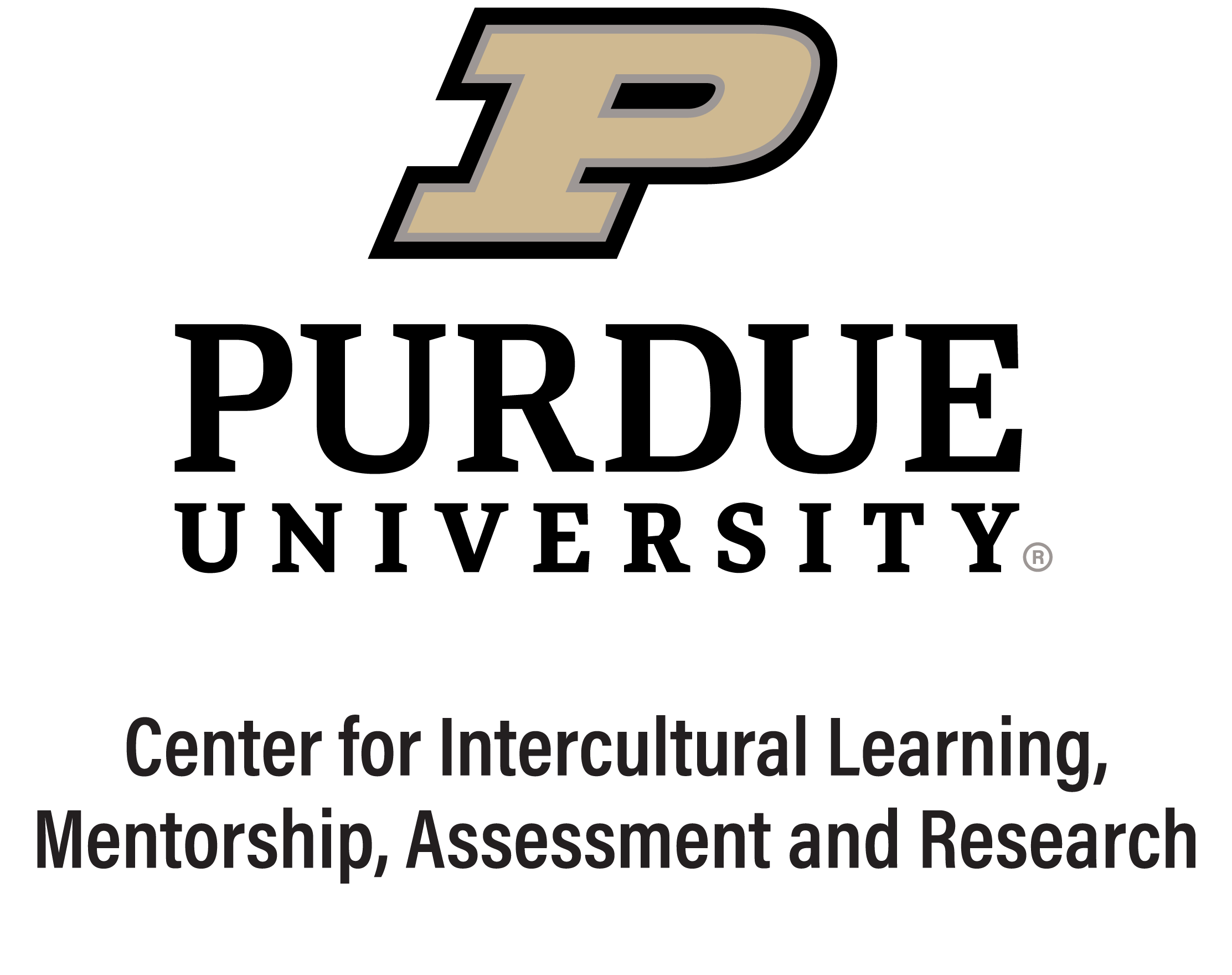